Figure 1. The complex relationship between ΔCBF, ΔCMRO2, M, and BOLD. Age-related changes in ΔCBF and ...
Cereb Cortex, Volume 23, Issue 10, October 2013, Pages 2337–2346, https://doi.org/10.1093/cercor/bhs233
The content of this slide may be subject to copyright: please see the slide notes for details.
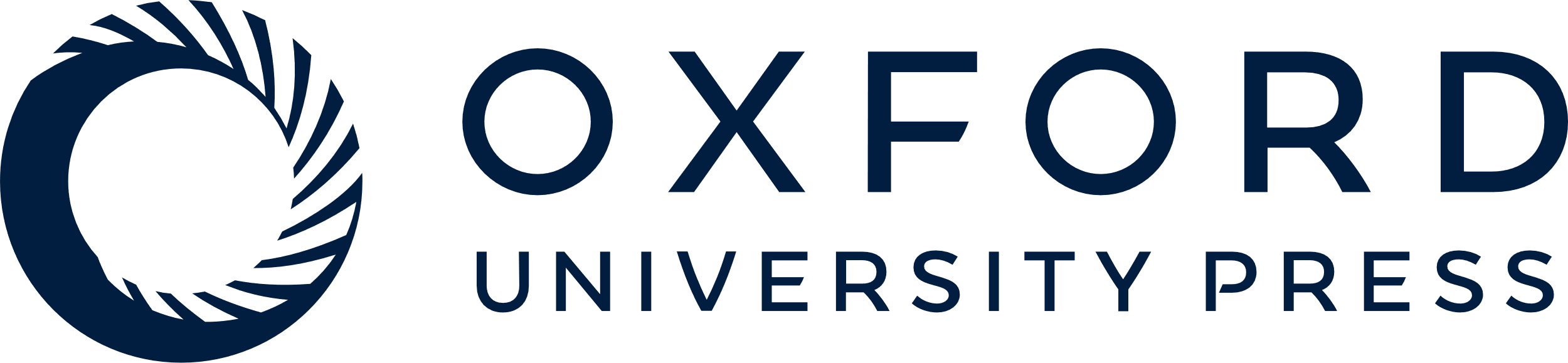 [Speaker Notes: Figure 1. The complex relationship between ΔCBF, ΔCMRO2, M, and BOLD. Age-related changes in ΔCBF and ΔCMRO2, and the ratio between these physiological processes, can yield age-equivalence or age-difference in the BOLD response. For a given level of ΔCBF, increases in ΔCMRO2 lead to decreases in the BOLD response (region ΔCMRO2+). Likewise, decreases in ΔCMRO2 lead to increases in the BOLD response (region ΔCMRO2-). Each point along an iso-ΔCMRO2 contour represents a unique ΔCBF/ΔCMRO2 ratio. (Figure from Hoge et al. 1999a, with permission.)


Unless provided in the caption above, the following copyright applies to the content of this slide: © The Author 2012. Published by Oxford University Press.This is an Open Access article distributed under the terms of the Creative Commons Attribution Non-Commercial License (http://creativecommons.org/licenses/by-nc/3.0), which permits unrestricted non-commercial use, distribution, and reproduction in any medium, provided the original work is properly cited.]